Лілія 
з бісеру
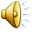 Робота Роговченко Тетяни, 11-А
Бісероплетіння
Бісероплетіння – загальна назва для ряду хендмейд-технік, основним матеріалом для яких є бісер.Цей вид рукоділля – один з найпопулярніших та демократичних: для того, щоб його освоїти, не потрібно володіти особливими художніми навиками. Разом з тим, бісероплетіння вимагає уважності та послідовності в діях, воно навряд чи припаде до душі людям, які не терплять монотонної роботи. Мистецтво бісероплетіння не залишає нікого байдужим, це дуже захоплюючий спосіб з користю провести час. А результати роботи милуватимуть око і стануть чудовою окрасою вашого
     будинку.
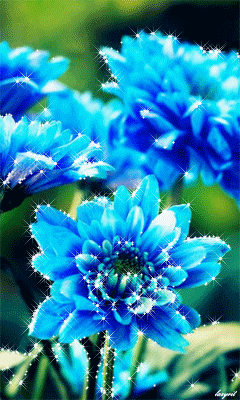 Різноманітність лілій з бісеру
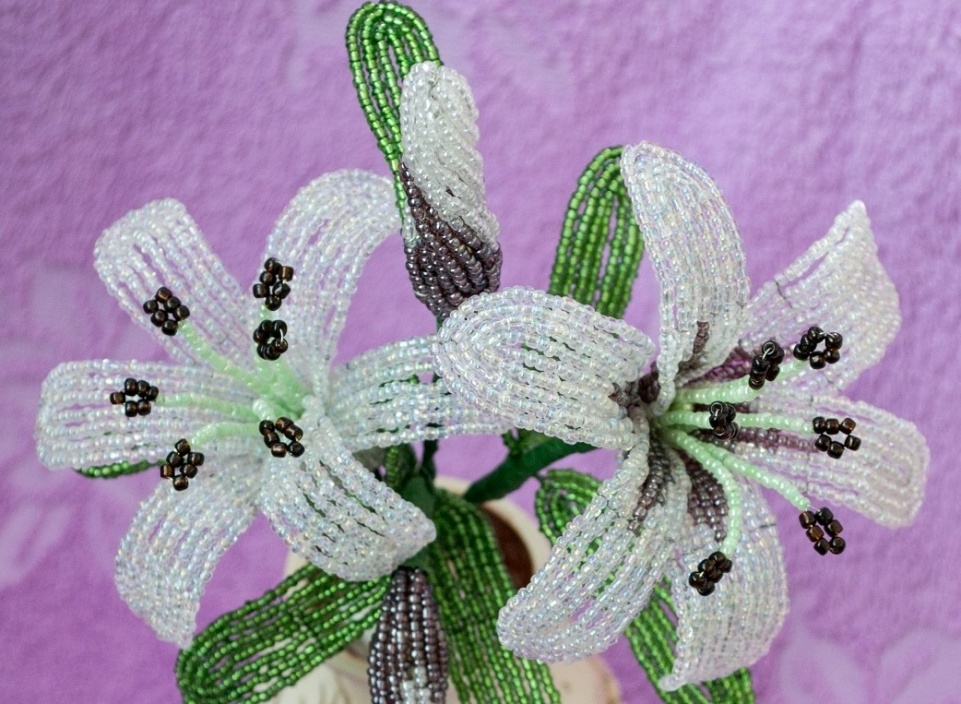 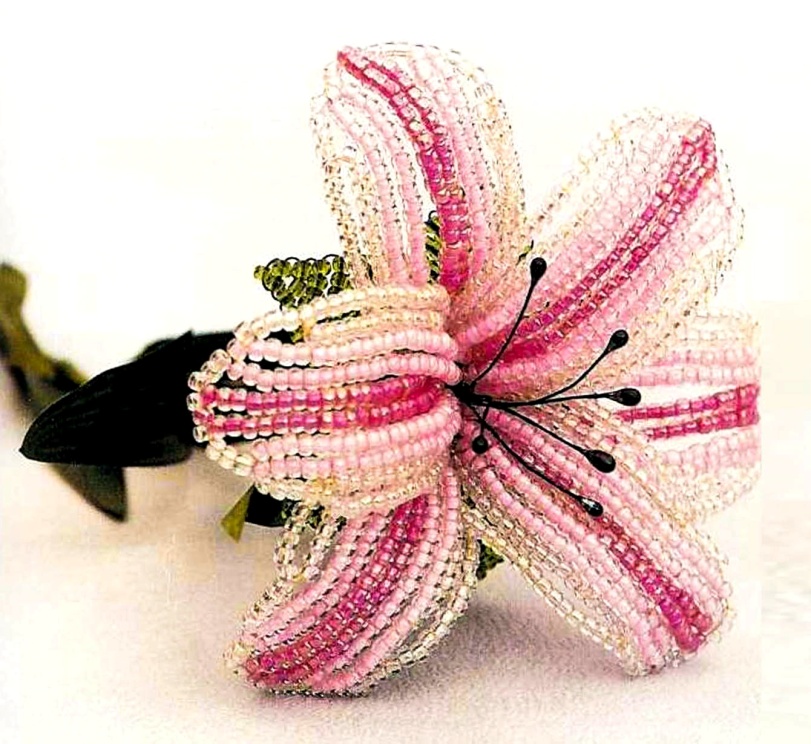 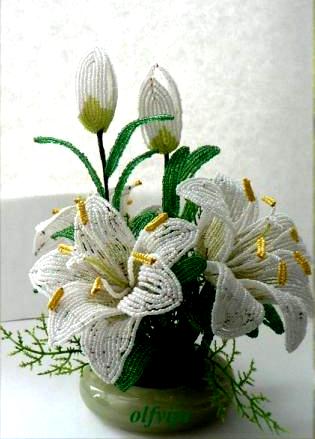 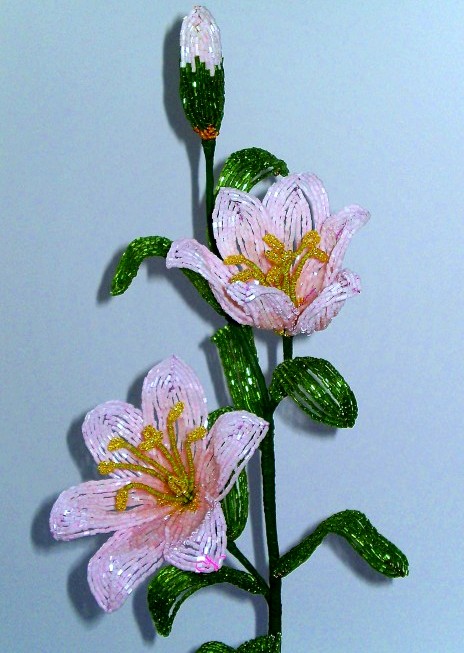 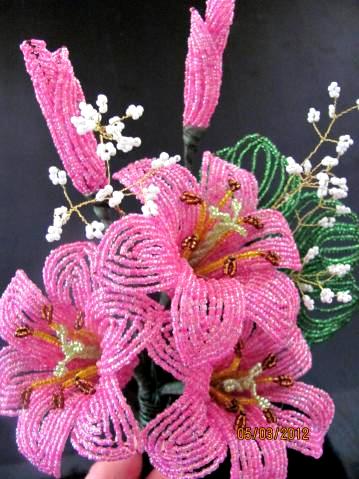 Моя лілія з бісеру
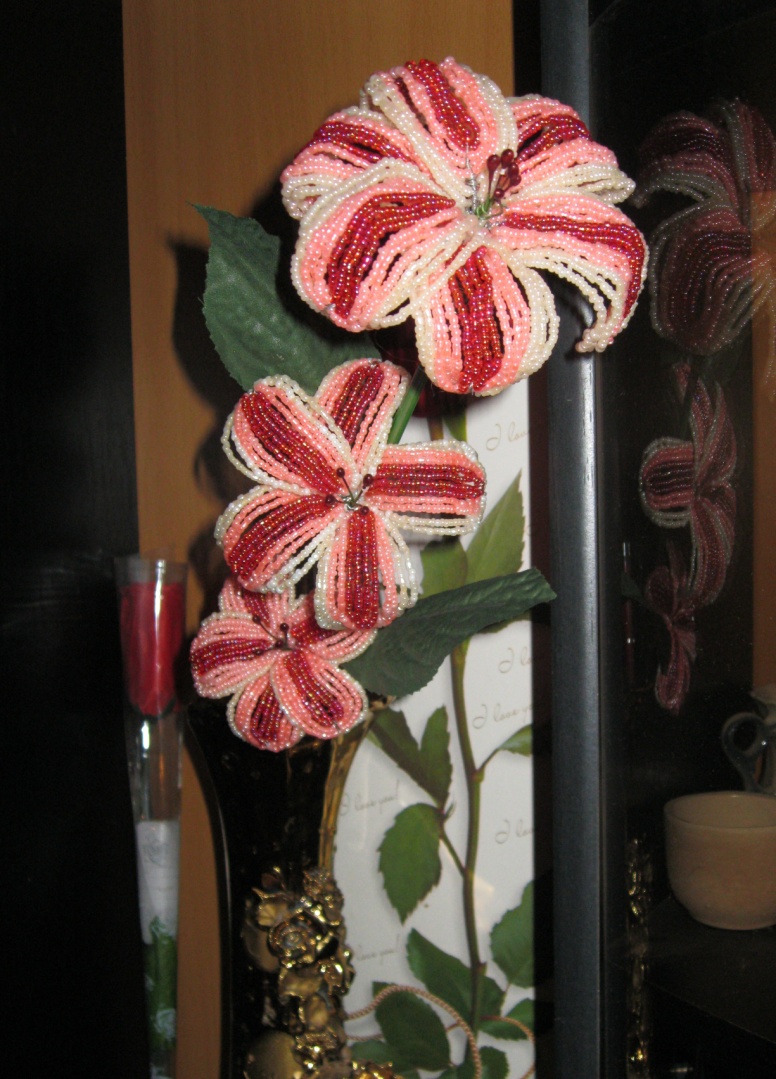 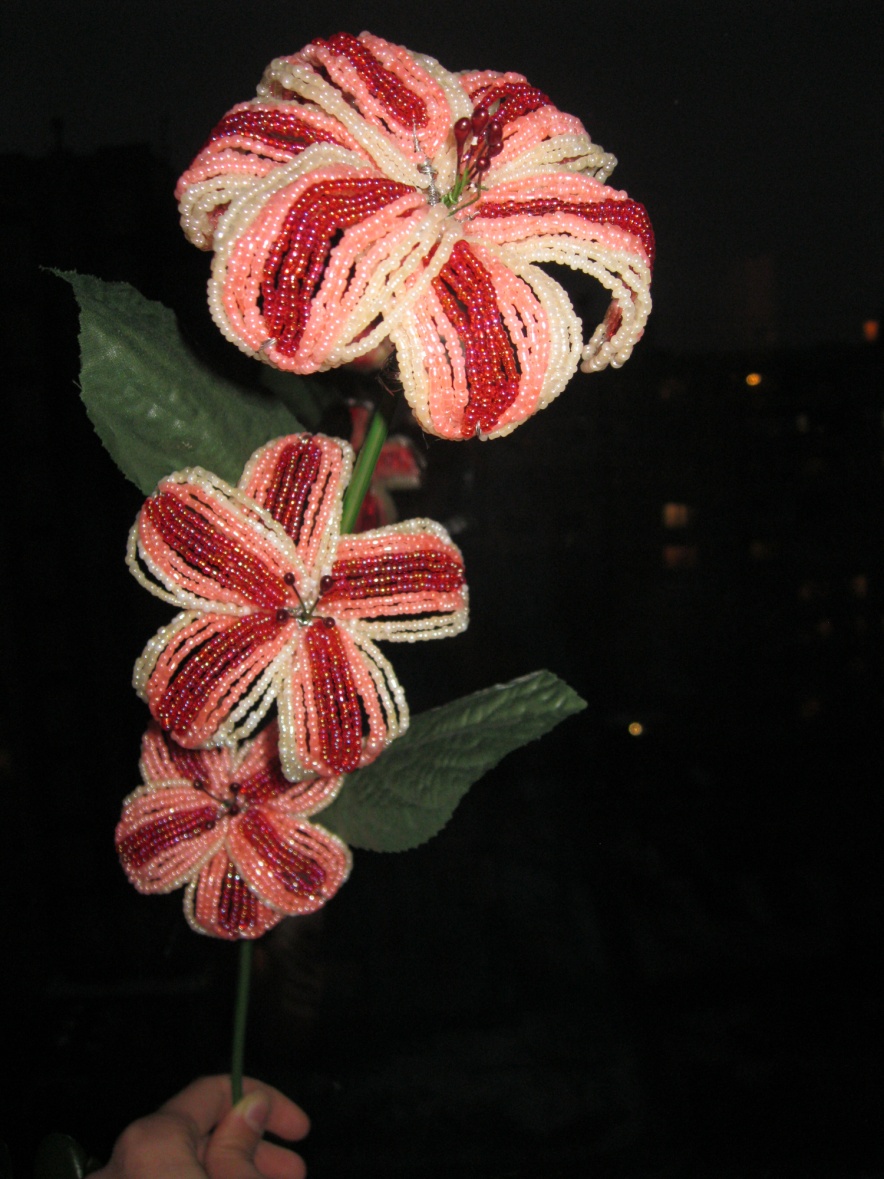 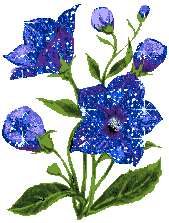 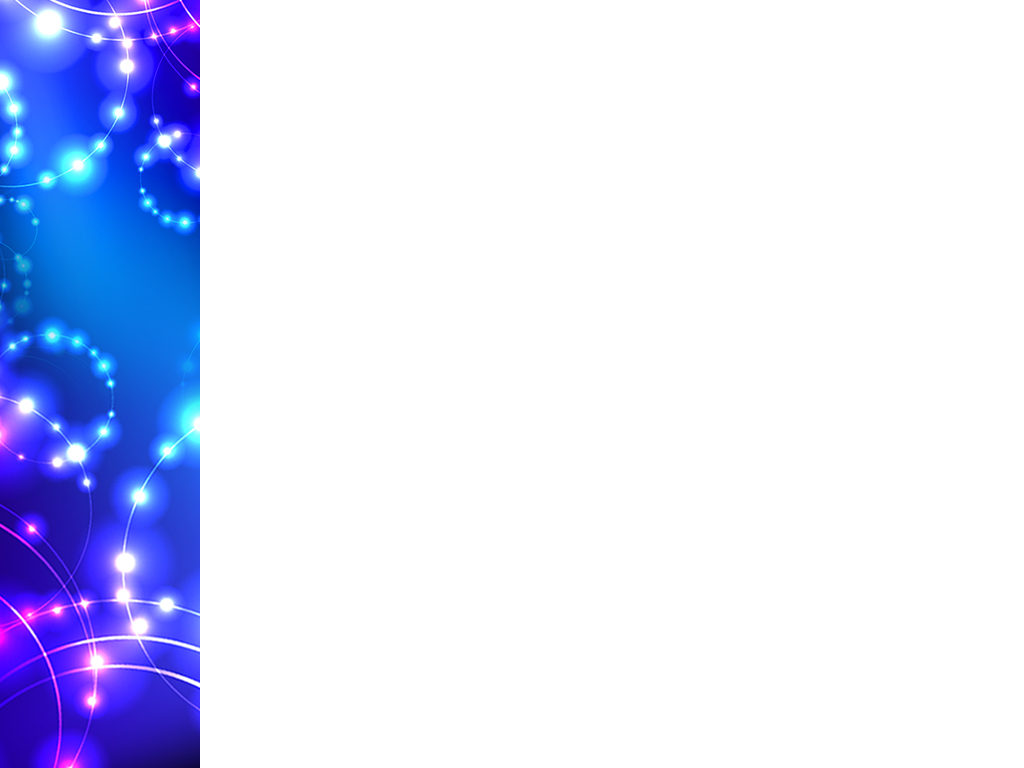 Для виготовлення такої лілії знадобиться:
бісер червоний перламутровий;
 бісер світло-рожевий перламутровий;
 бісер молочного відтінку перламутровий;
 тичинки;
 стебло;
 дріт 0,3 мм;
 ножиці;
 стрічка темно-зеленого 
    кольору.
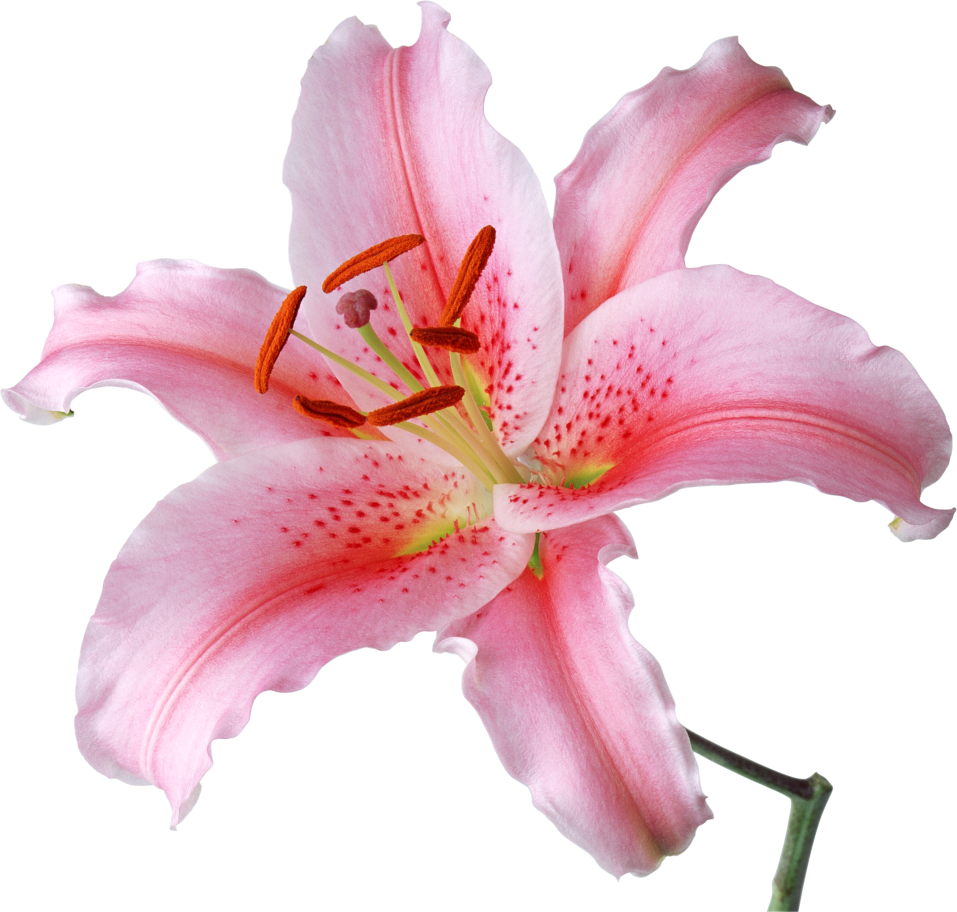 Неймовірно красива і дуже ніжна лілія з бісеру, зроблена власноруч. Основні прийоми в даній лілії - це паралельне і петельне плетіння.
1 етап - підготовчий
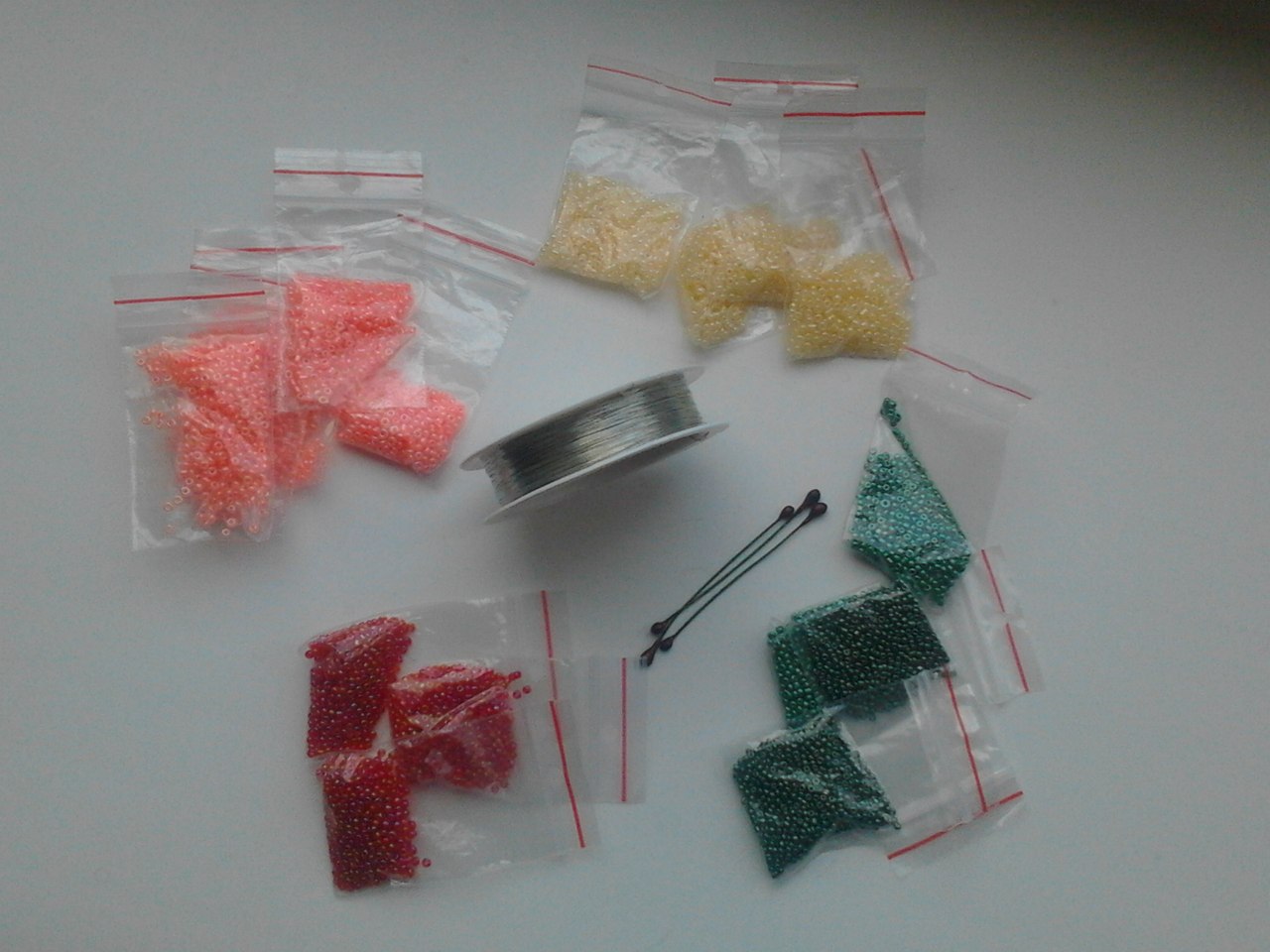 Готуємо всі необхідні інструменти та матеріали для роботи: бісер, дріт, ножиці, тичинки, стебло.
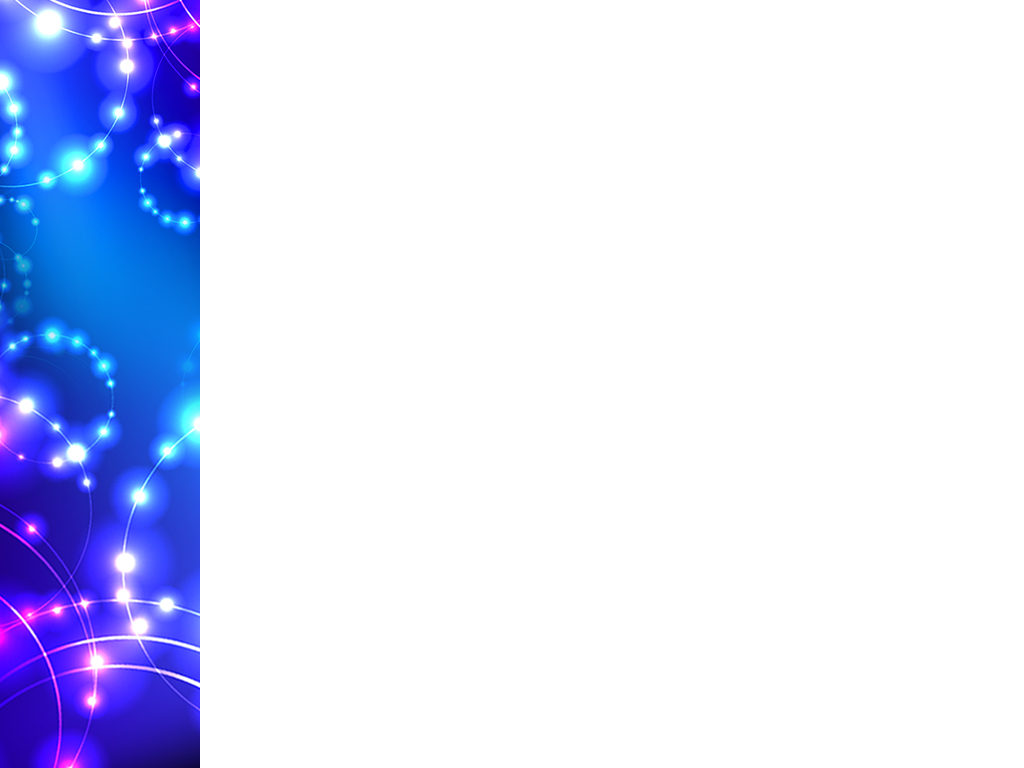 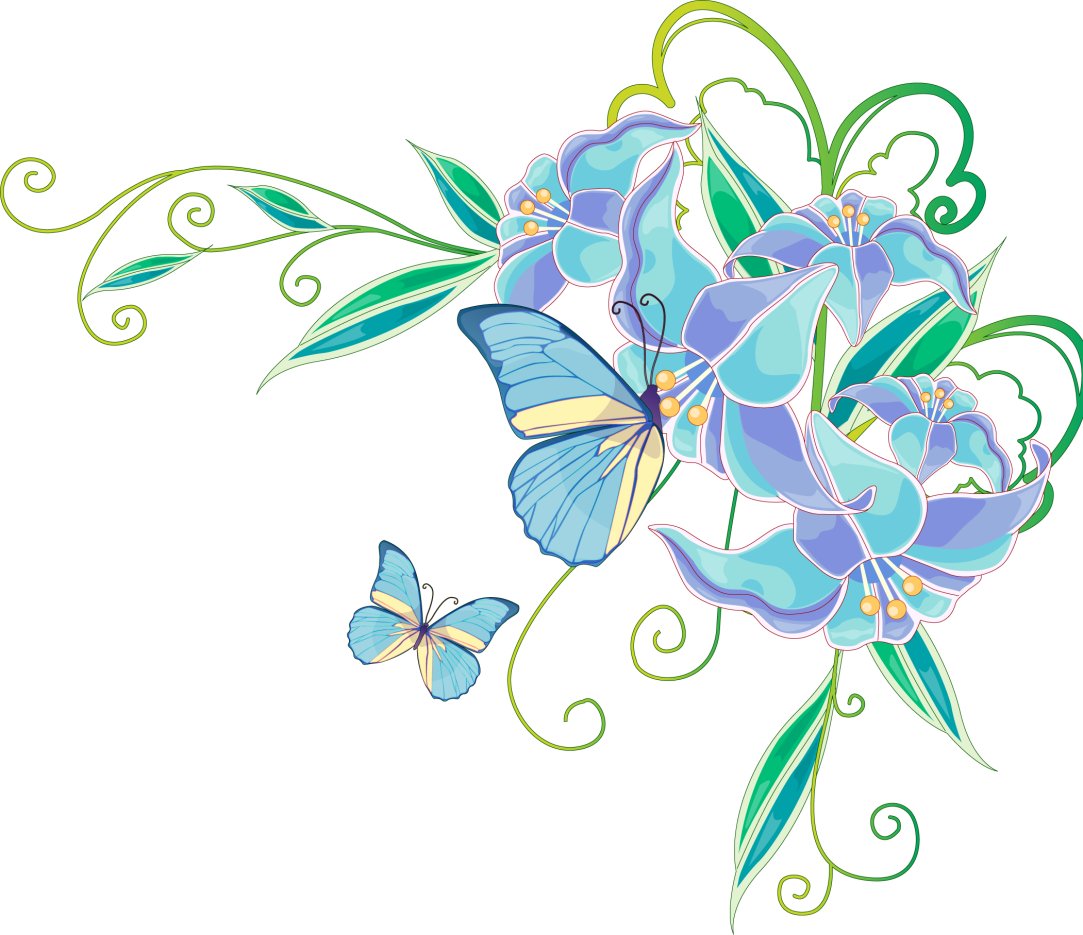 2 етап – робимо пелюстки
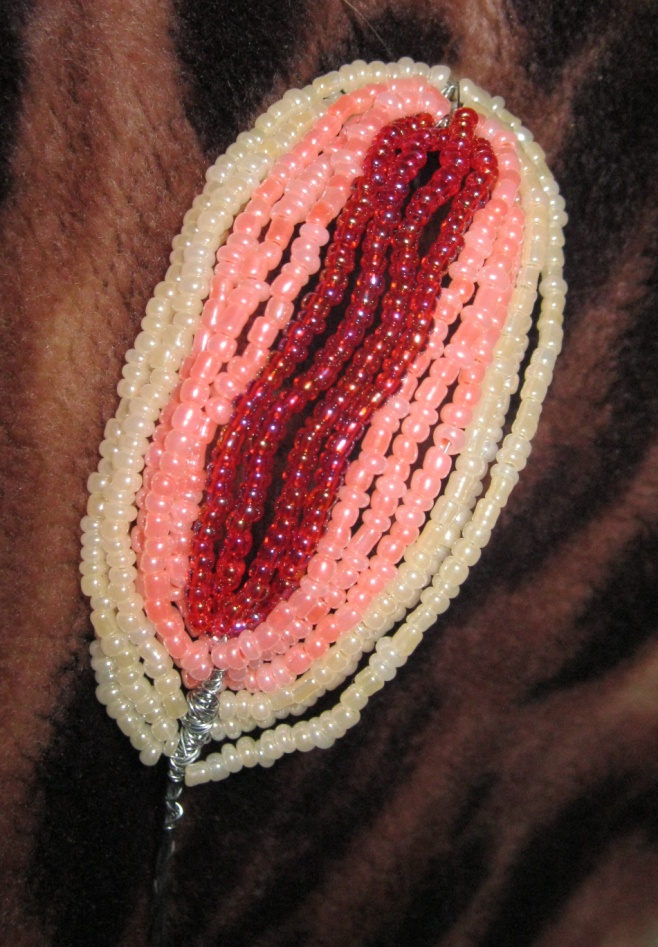 Набираємо червоний бісер на дріт , закручуємо петельку , яка буде в довжину 5 см, поряд робимо петельку з світло -рожевого бісеру , яка буде довжиною 5,5 см , третя петля з білого бісеру повинна бути 6 см в довжину.
3 етап – робимо квітку
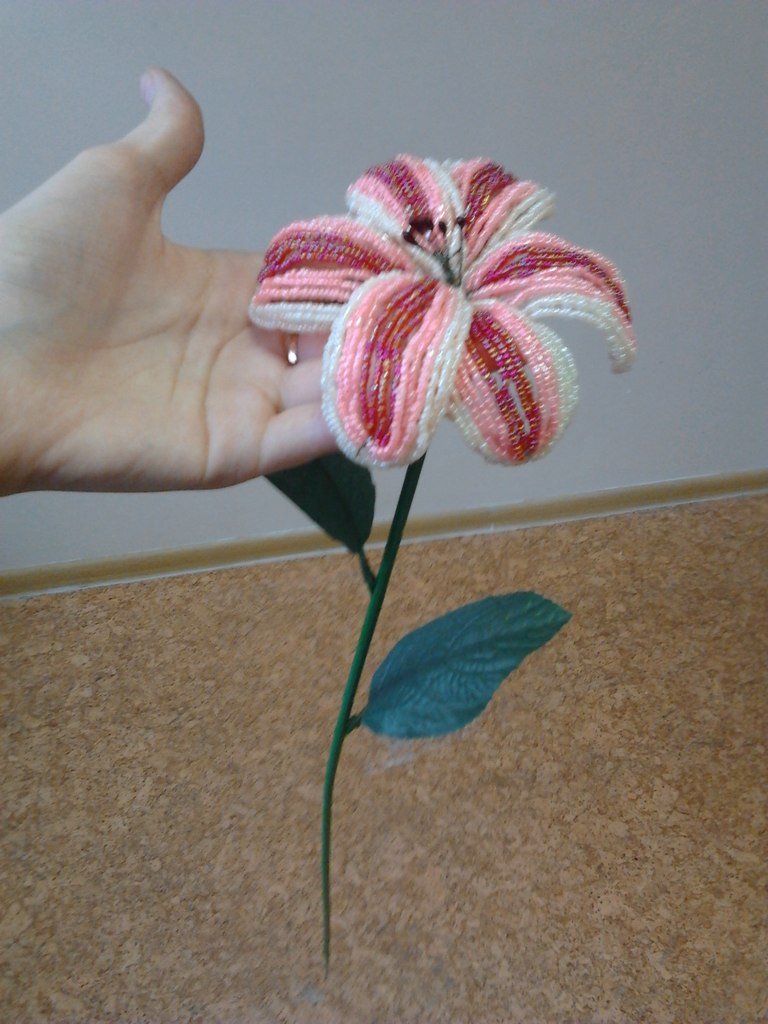 Виготовляємо 5-6 пелюсток, скручуємо їх міцно 
дротом, попередньо закріпивши тичинки.
4 етап - завершальний
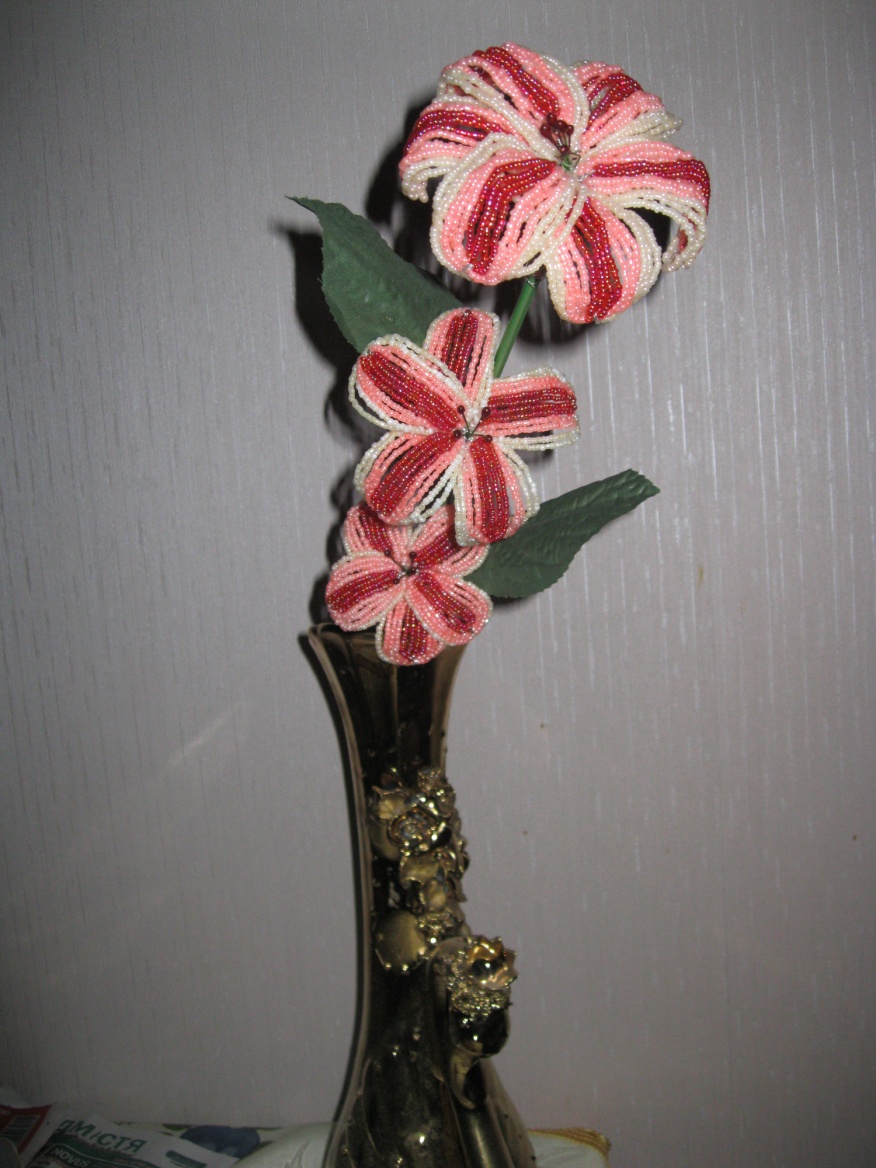 Робимо ще 2 лілії й закріплюємо їх до стебла за допомогою дроту.
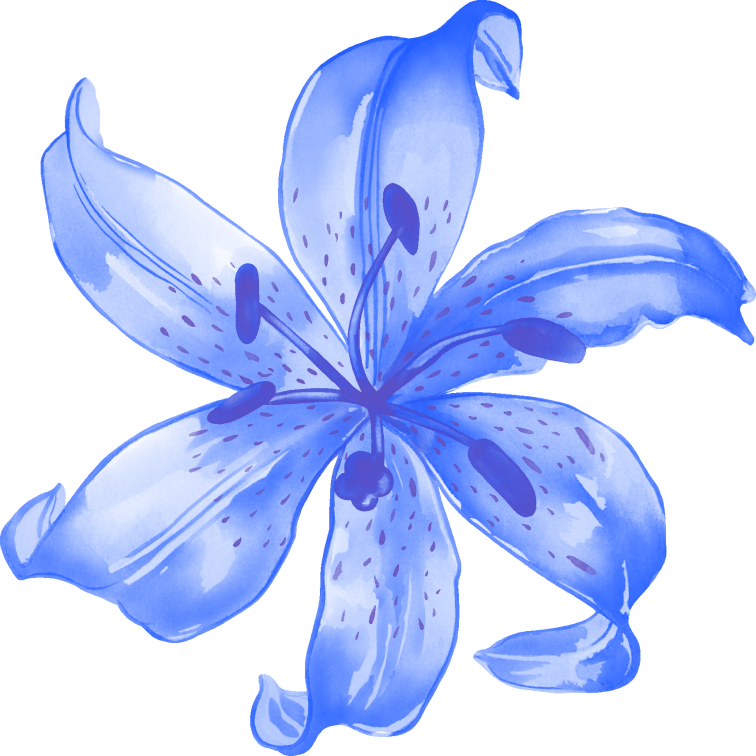 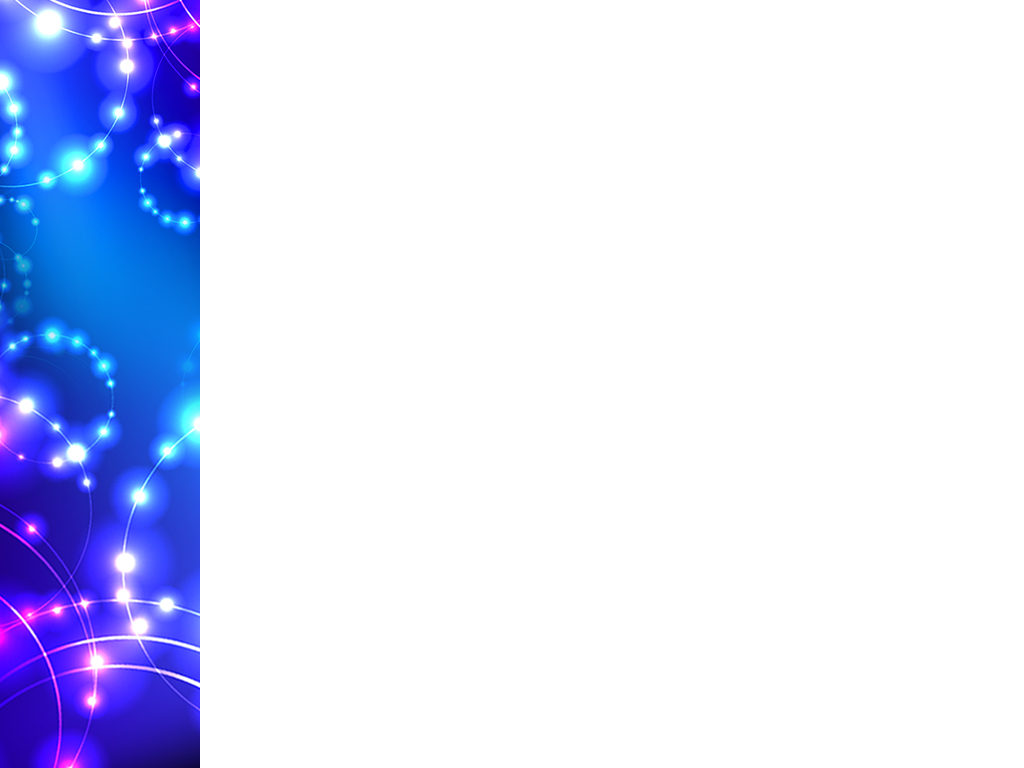 Лілія з бісеру готова!
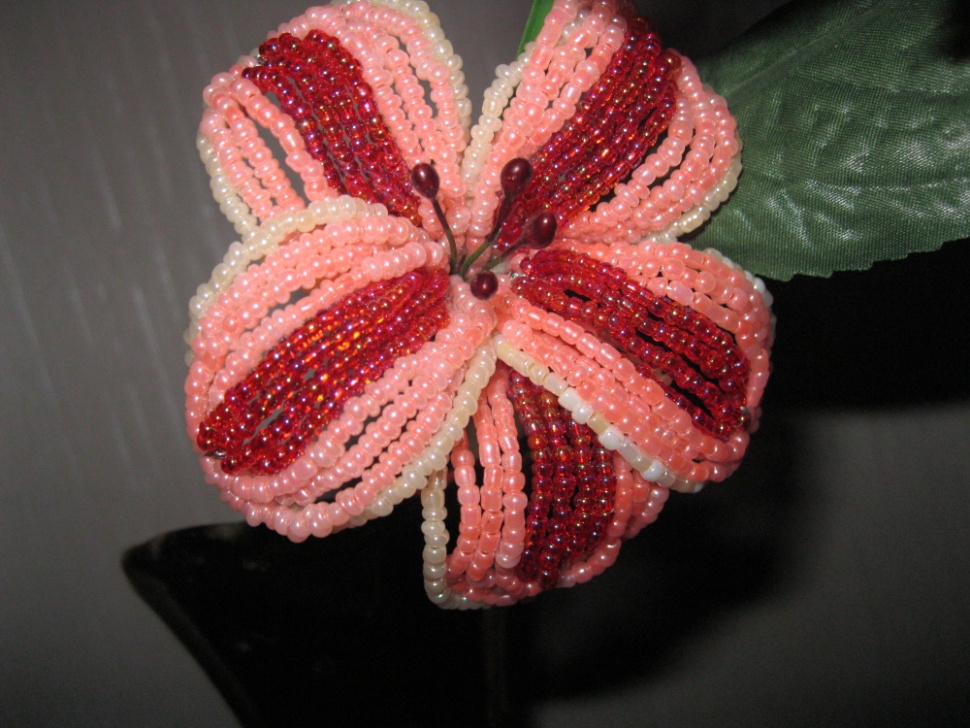 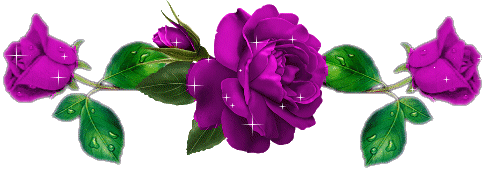 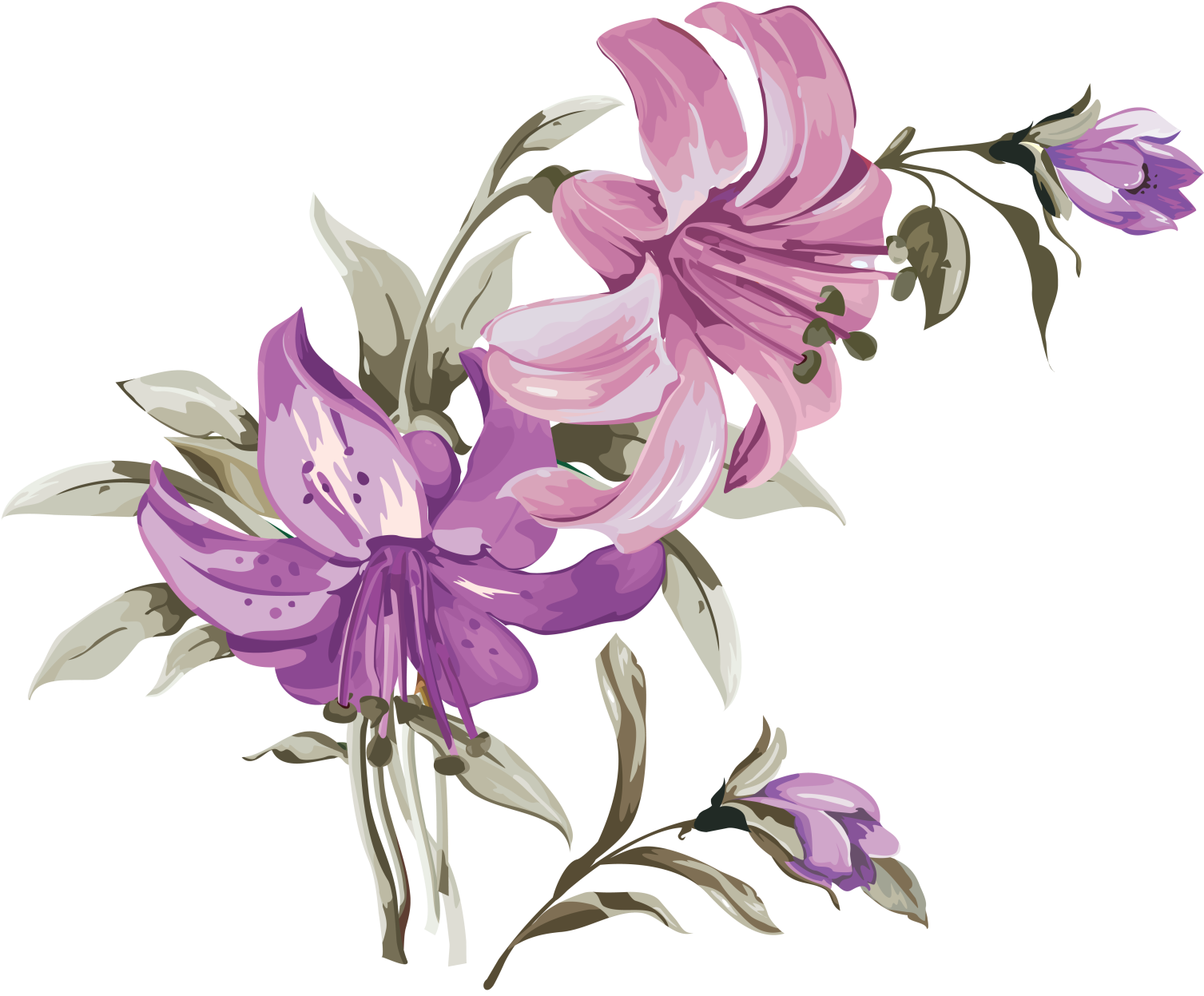 Дякую за увагу!